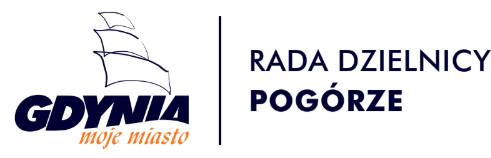 Sprawozdanie z pracyrady dzielnicy pogórze
Gdynia, 28 maja 2025 roku
SKŁAD RADY DZIELNICY POGÓRZE
Damian Chmielewski – Przewodniczący Zarządu Dzielnicy Pogórze
Andrzej Gorbacz – Wiceprzewodniczący Zarządu Dzielnicy Pogórze
Adam Labuhn – Wiceprzewodniczący Zarządu Dzielnicy Pogórze
Michał Miszewski
Katarzyna Moszczyńska
Bożena Mróz
Agnieszka Pstrągowska
Anna Pszczółkowska
Antoni Sterniczuk
Andrzej Wojewoda

Obsługa biura: Aneta Mokrzycka
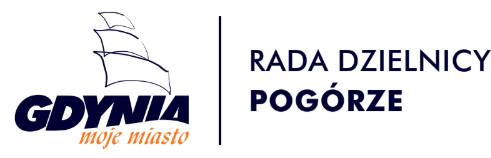 RADA DZIELNICY POGÓRZE - STATYSTYKI
7
SESJI	(8. SESJA 3 CZERWCA 2025 ROKU)




		PODJĘTYCH UCHWAŁ
18
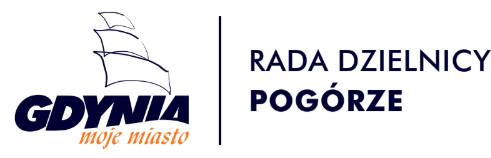 ZARZĄD DZIELNICY POGÓRZE - STATYSTYKI
17
POSIEDZEŃ




		PODJĘTYCH UCHWAŁ
17
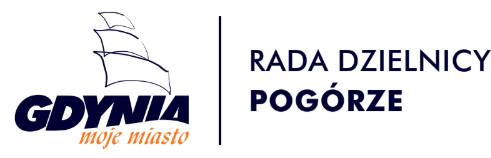 Wydarzeniaz działalnościrady dzielnicy pogórze
10 CZERWCA 2024 ROKU:I SESJA RADY DZIELNICY POGÓRZE
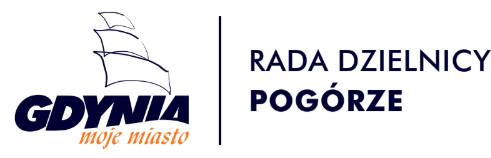 20 CZERWCA 2024 ROKU:DOKONANIE WYBORU II WICEPRZEWODNICZĄCEGO ZARZĄDU
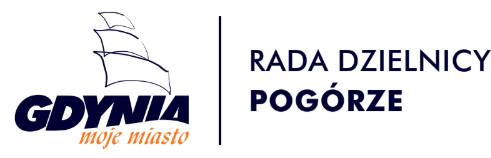 31 SIERPNIA 2024 ROKU:FESTYN INTEGRACYJNY DLA MIESZKAŃCÓW – POŻEGNANIE LATA
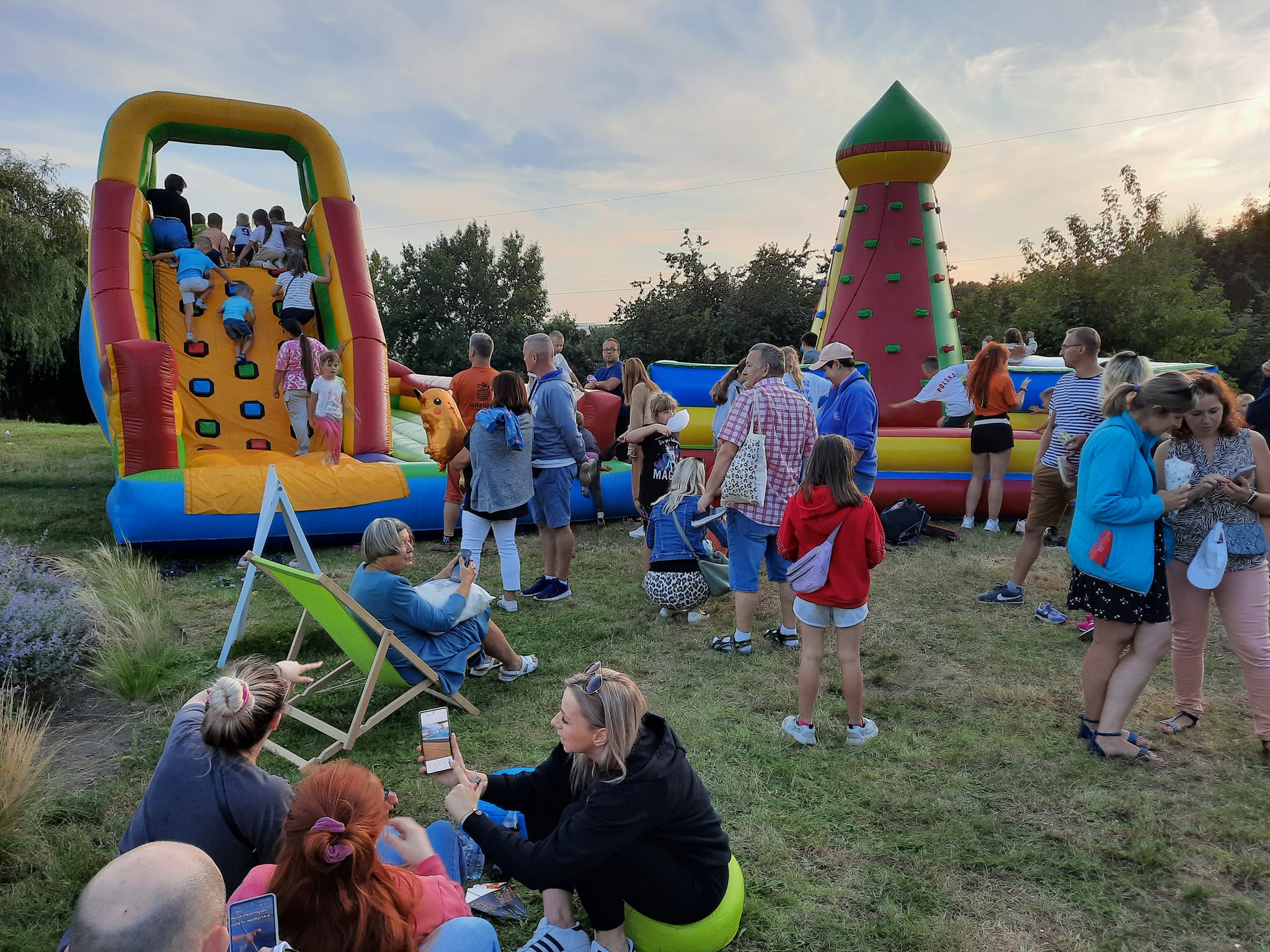 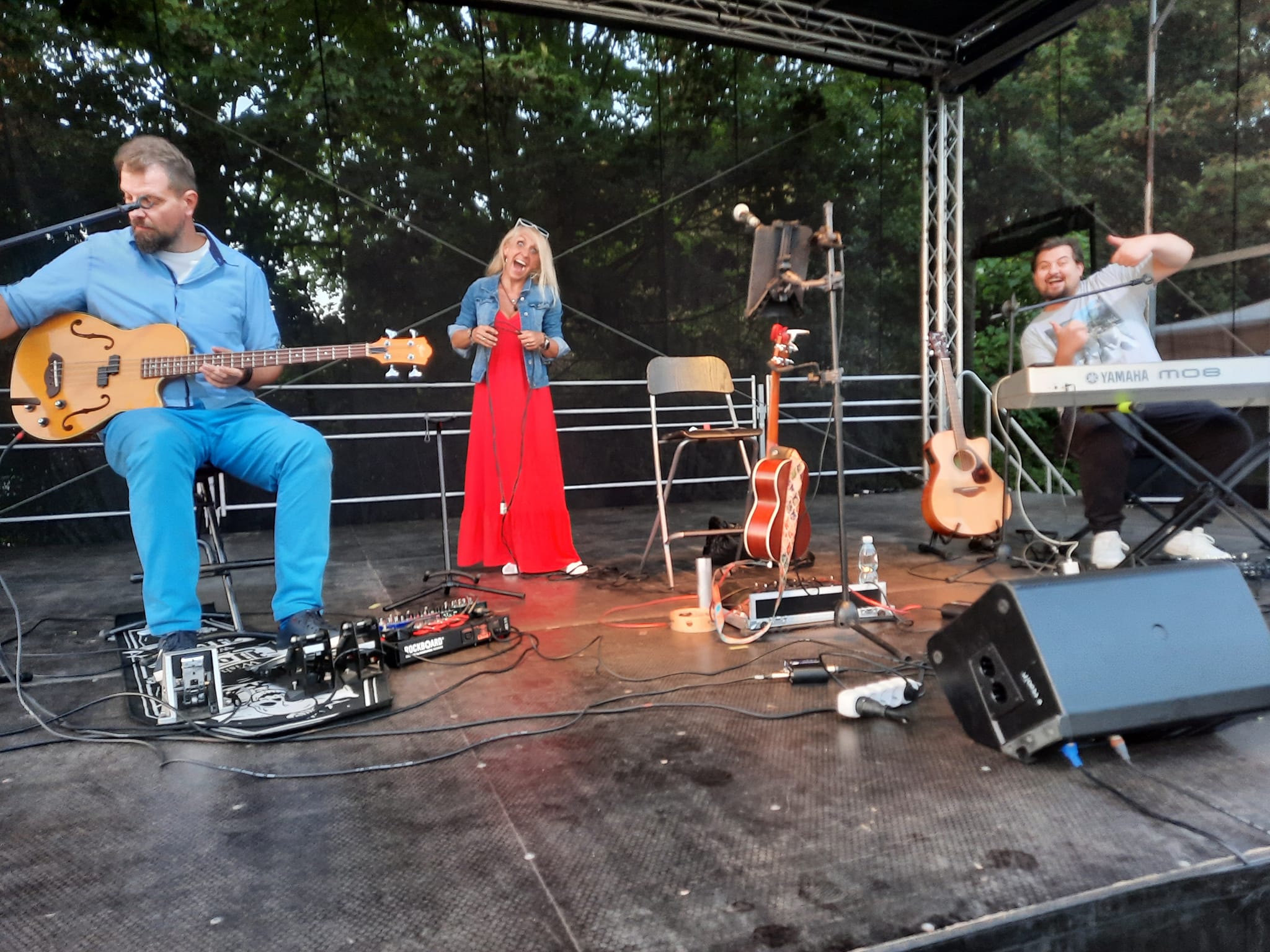 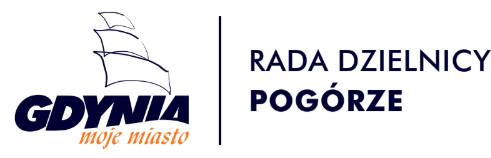 14 GRUDNIA 2024 ROKU:ORGANIZACJA WIGILII DLA MIESZKAŃCÓW
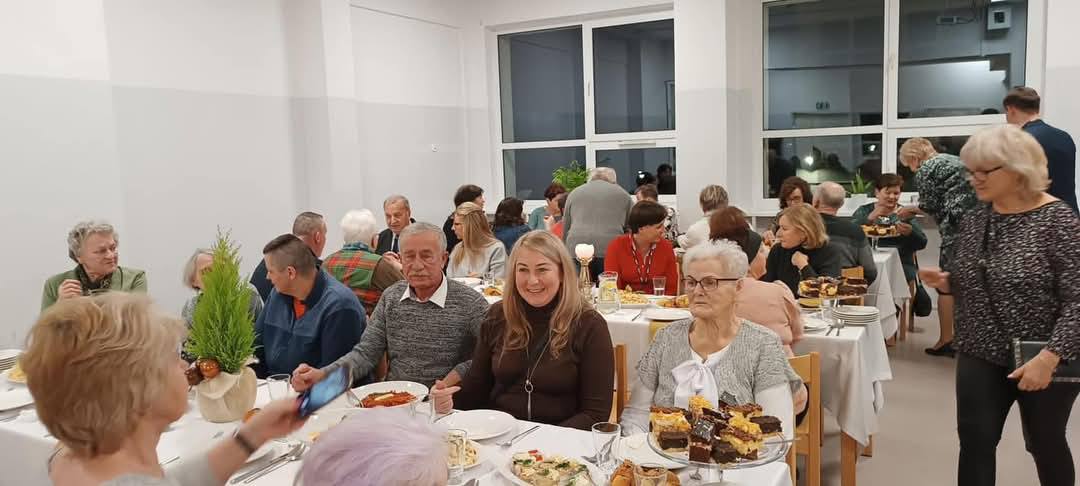 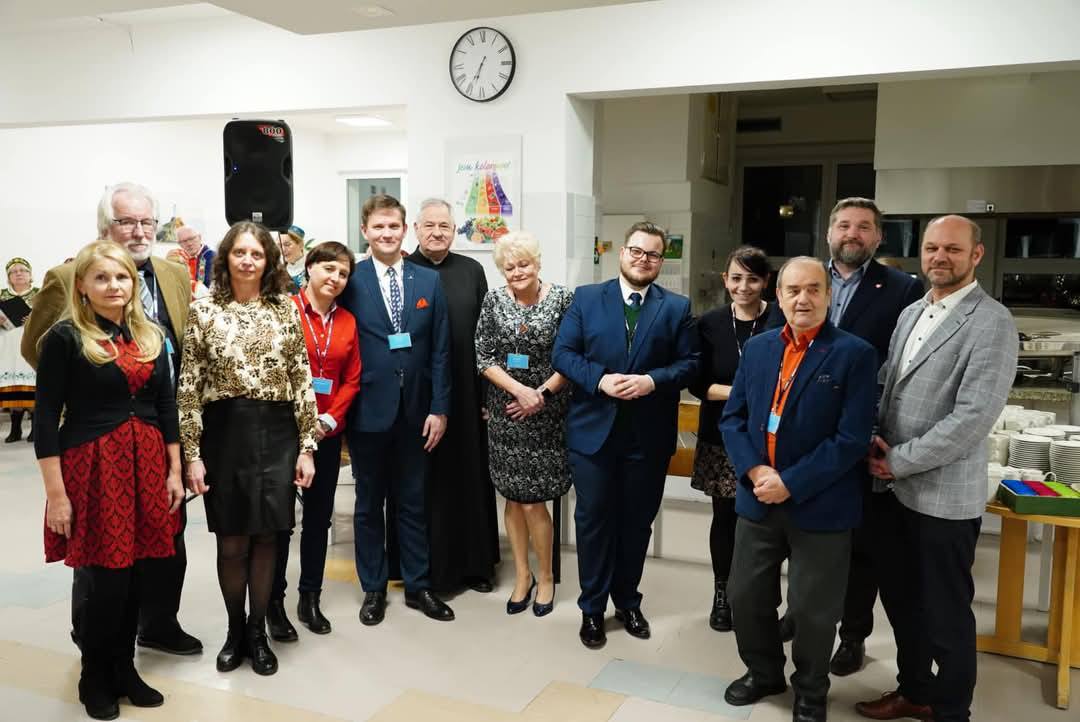 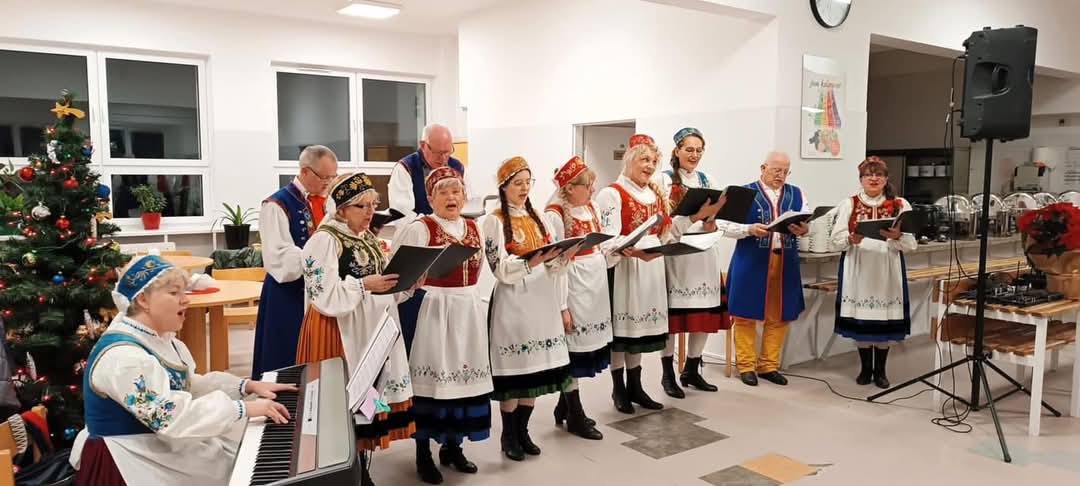 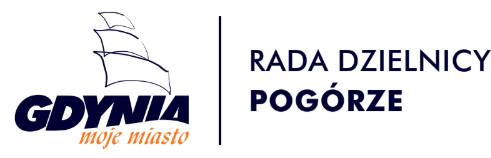 14 STYCZNIA 2025 ROKU:V SESJA RADY DZIELNICY POGÓRZE
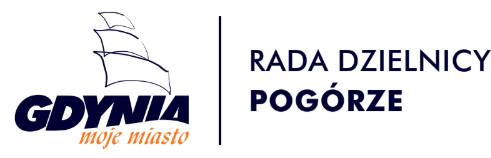 12 KWIETNIA 2025 ROKU:AKCJA SPRZĄTANIA POGÓRZA W RAMACH DNIA ZIEMI
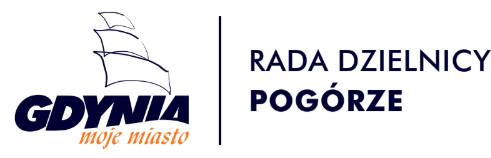 PROCES KONSULTACYJNY ZAMIERZEŃ INWESTYCYJNO – REMONTOWYCHNA LATA 2026 - 2029
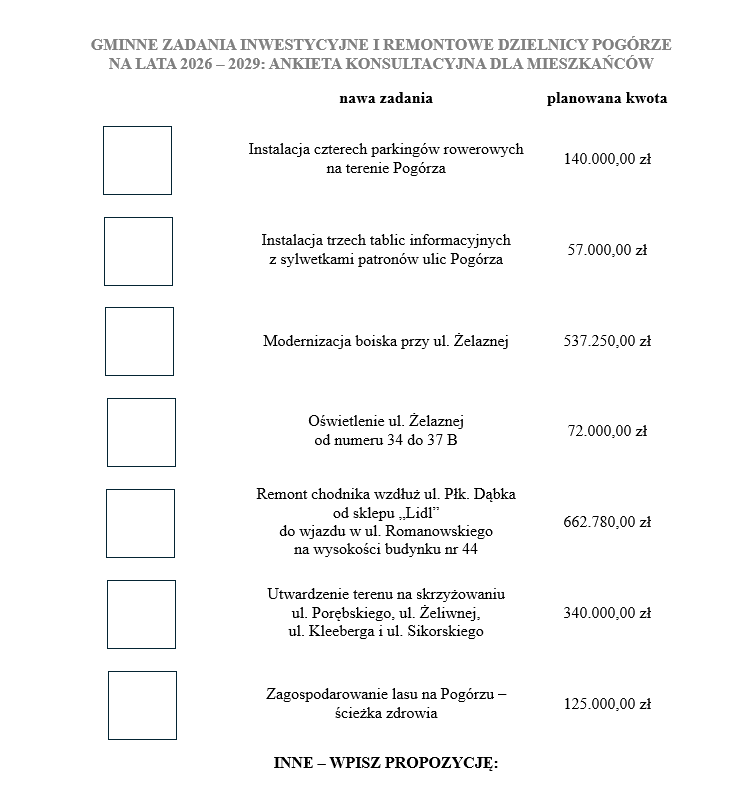 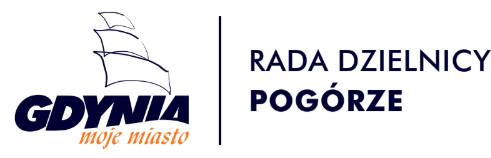 UDZIAŁ W LICZNYCH WYDARZENIACH MIEJSKICH
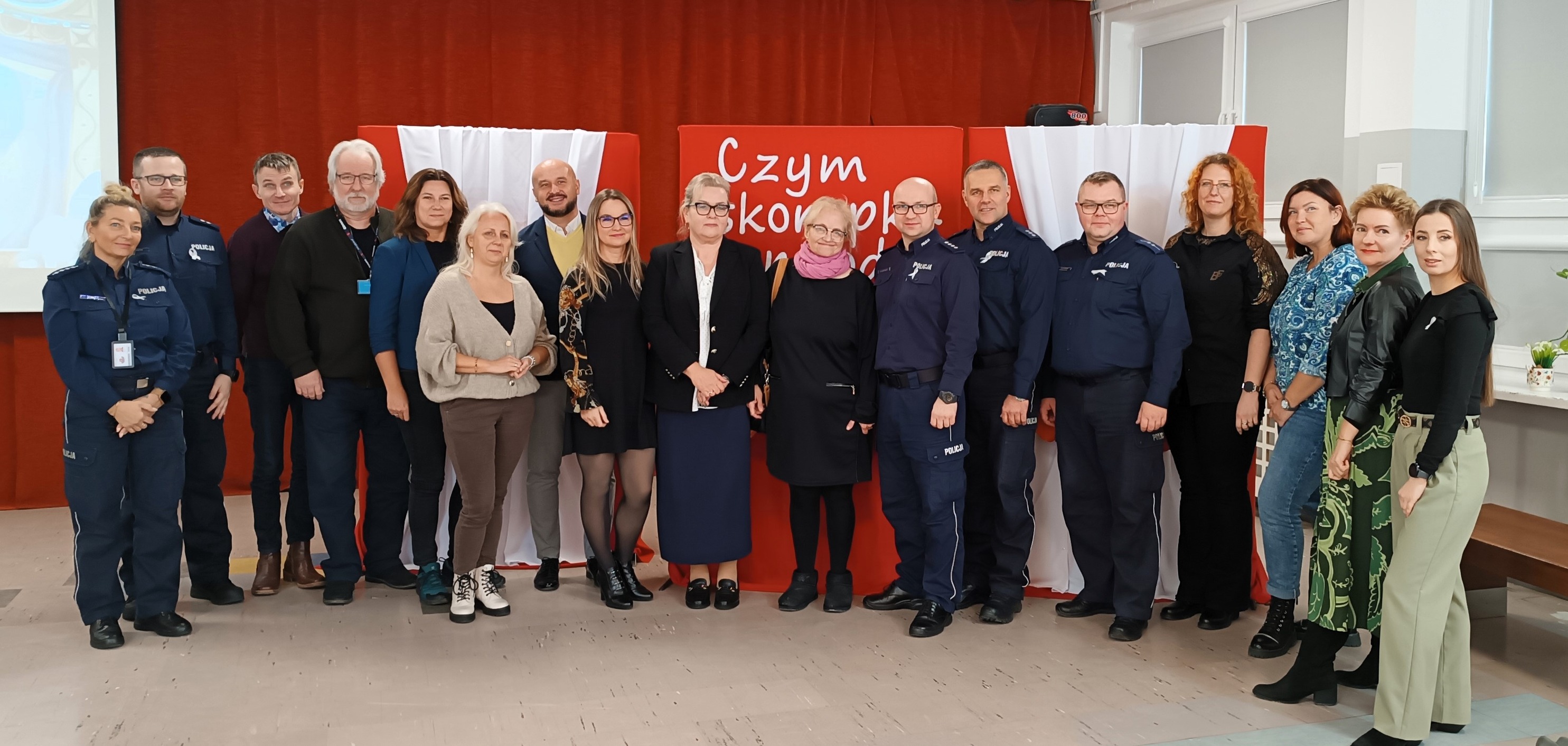 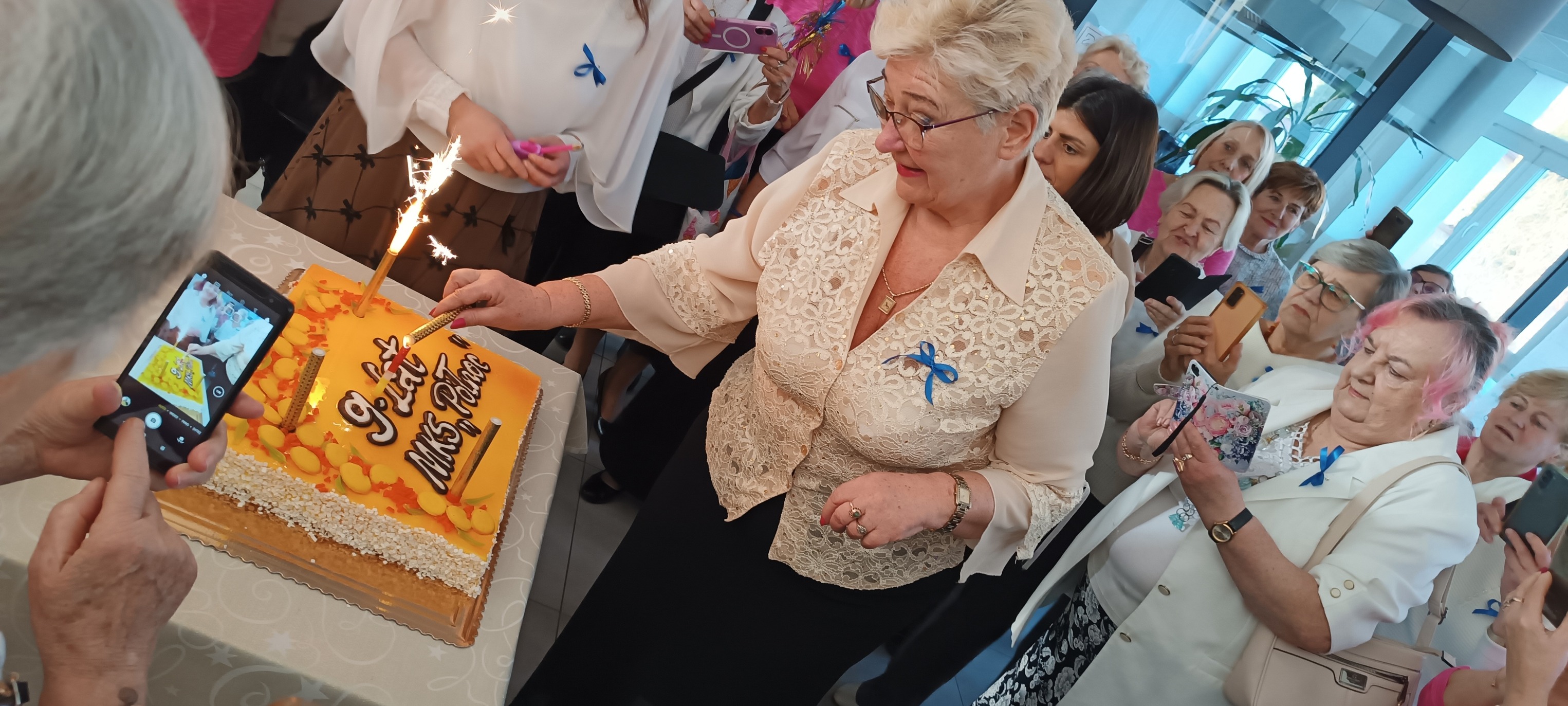 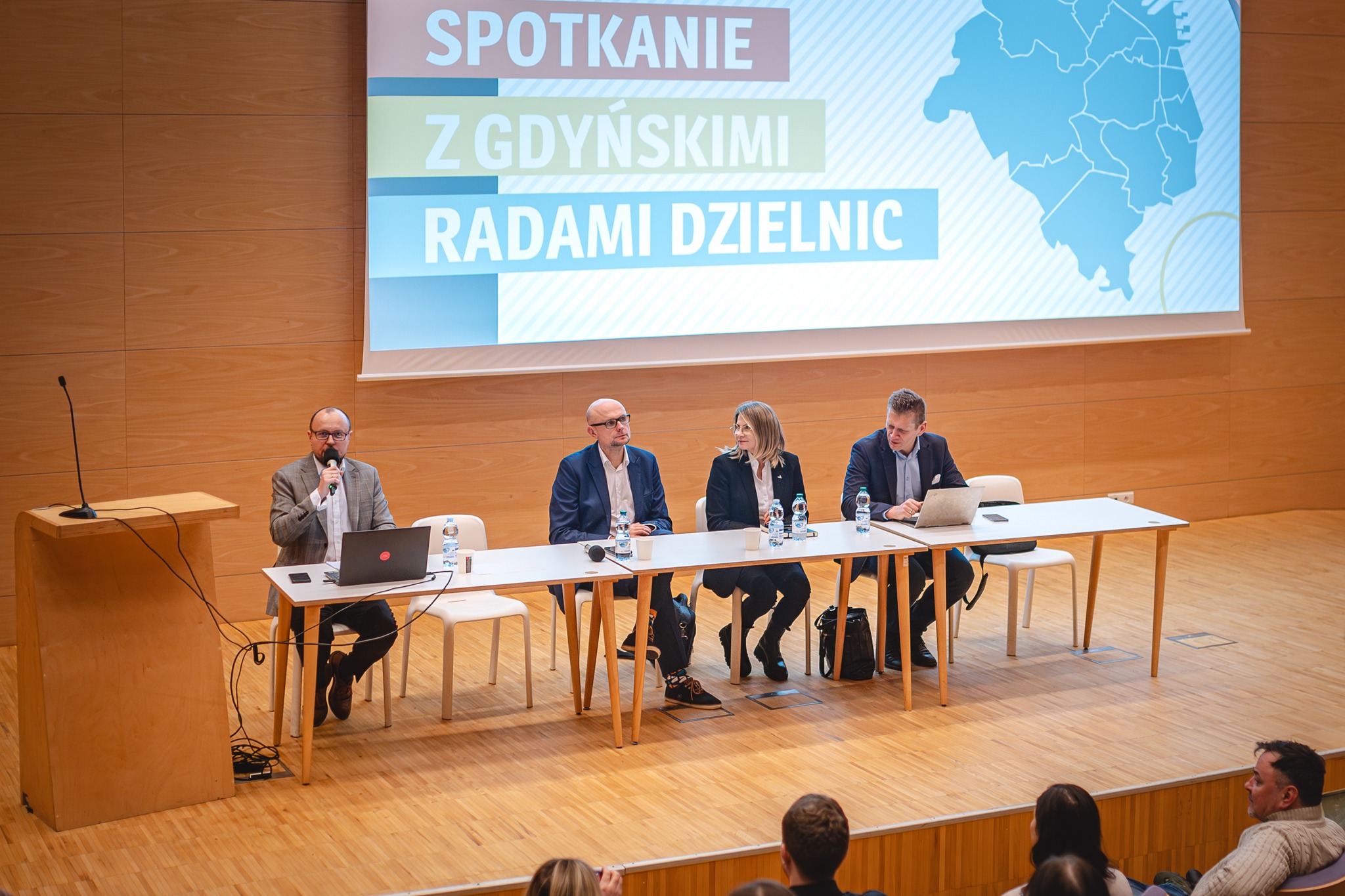 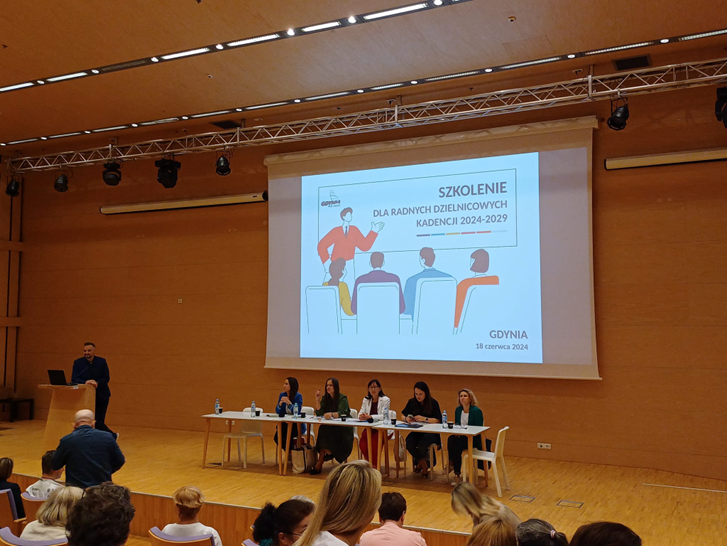 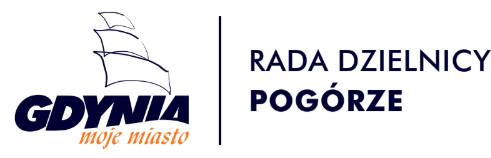 UDZIAŁ W LICZNYCH WYDARZENIACH MIEJSKICH
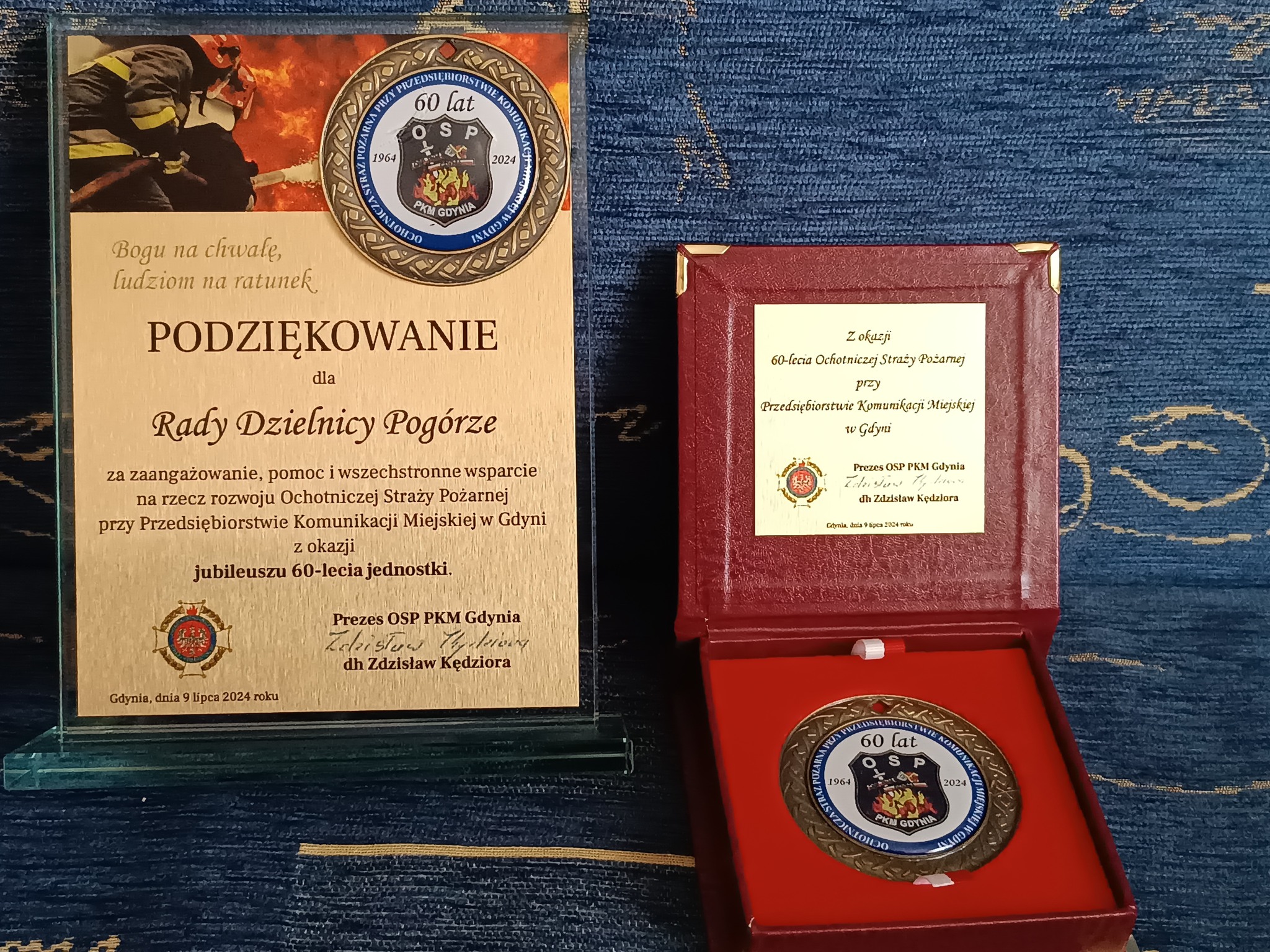 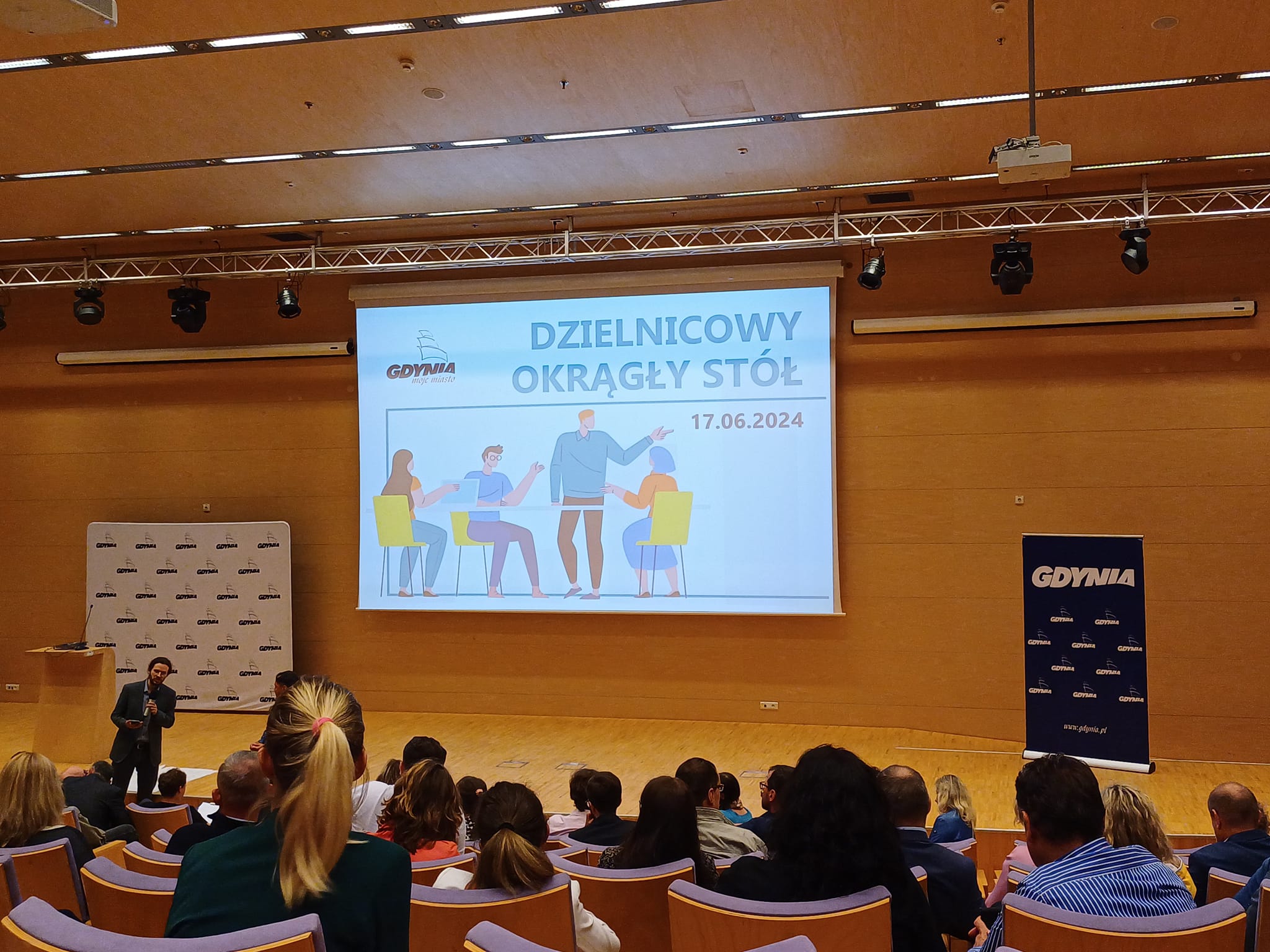 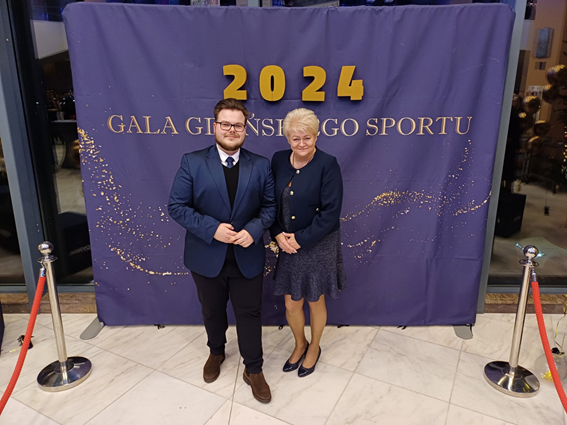 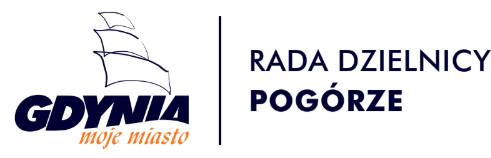 ZAPRASZAMY NA PIKNIK Z OKAZJI DNIA DZIECKA!
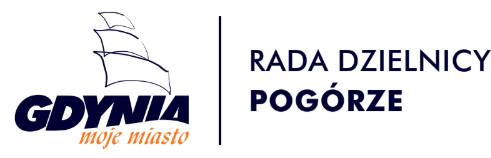 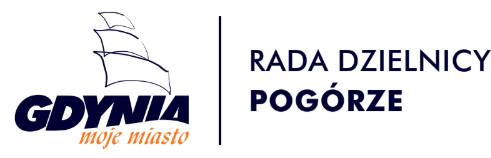 DZIĘKUJĘ ZA UWAGĘ
Gdynia, 28 maja 2025 roku